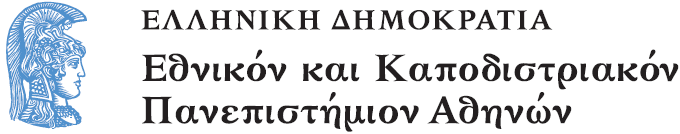 ΕΠΙΣΤΗΜΟΛΟΓΙΑ ΚΑΙ ΔΙΔΑΚΤΙΚΗ ΤΩΝ ΜΑΘΗΜΑΤΙΚΩΝ
Ενότητα 1: Επιστημολογίες για τη Διδακτική των Μαθηματικών 

ΣΠΥΡΟΥ ΠΑΝΑΓΙΩΤΗΣ
Σχολή Θετικών επιστημών
Τμήμα Μαθηματικό
Επιστημολογίες για τη Διδακτική των Μαθηματικών
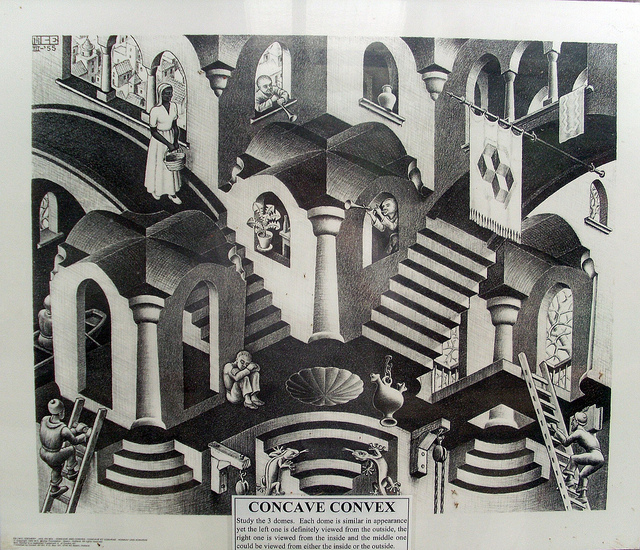 Επιστημολογία και επικοινωνία (1/2)
Η εκπαίδευση των Μαθηματικών μπορεί να γίνει μέσα σε ποικίλα  επικοινωνιακά περιβάλλοντα, που το καθένα προϋποθέτει διαφορετική επιστημολογία. 
Σε κοινωνίες που κυριαρχούν υπερβατικές αξίες, αισθητικού ή θεολογικού τύπου οι μαθηματικές ιδέες παρουσιάζονται , ως η αναλλοίωτη δομή του κόσμου, υποβάλλουν το δέος της αποκάλυψης και υπονοούν μια βαθιά πνευματική σχέση του ανθρώπου με το άφθαρτο, το υπέρτατο, το αισθητικό, το ηθικό, το αιώνιο. 
Οι ιδέες αυτές που συνοψίζονται με το όνομα του Πλατωνισμού κυριάρχησαν στην μαθηματική εκπαίδευση κι έφτασαν ως ένα βαθμό ως τις μέρες μας.
Επιστημολογία και επικοινωνία (2/2)
Μια άλλη επιστημολογία που στάθηκε το ίδιο αποφασιστική είναι η εργαλειακή, δηλαδή εκείνη στην οποία κυριαρχούν τα αιτήματα της μέτρησης και της πρακτικής εφαρμογής.
Αυτή εμφανίζεται στην νεοτερικότητα και ολοκληρώνεται με την άνοδο της αστικής τάξης
Στο τέλος του 20ου αιώνα ανέκυψε μια άλλη εκδοχή κυριαρχούμενη από τα  νέα μέσα, την εικόνα, την αγορά, τη διαφήμιση. 
Οι συνθήκες αυτές επιφέρουν τεράστιες ανθρωπολογικές αλλαγές, τις οποίες άλλωστε ζούμε τα τελευταία χρόνια και αξίζει να σταθούμε λίγο σε αυτές πιο επισταμένα.
Τα νέα Μέσα και οι επιπτώσεις (1/2)
Οι σαρωτικές εξελίξεις που ζούμε τα τελευταία χρόνια στον πλανήτη είναι, χωρίς αμφιβολία, φυσικό επακόλουθο της αλματώδους εξέλιξης των Μέσων (Media) με άμεσες επιπτώσεις σε όλες τις σφαίρες της παγκοσμιοποιημένης οικονομίας και κοινωνίας. 
 Το 1964, ένας καναδός φιλόσοφος της κουλτούρας ο Μarchal Μc Luhan έγραψε ένα παράξενο και ενδιαφέρον βιβλίο με τίτλο Media. 
Είχε μιλήσει για τις ανθρωπολογικές αλλαγές που επιφέρουν τα Mέσα στην ιστορία και το παγκόσμιο χωριό.  
Τα πρώτα χρόνια έμεινε  απαρατήρητος. Τον πρόσεξαν μόνο δημοσιογράφοι, διαφημιστές κι ειδικοί των Mέσων.
Τα νέα Μέσα και οι επιπτώσεις (2/2)
Επιχειρεί μια πρωτότυπη ανάλυση της ιστορίας με βάση τις εκάστοτε τεχνολογίες και τα μέσα διάδοσης της πληροφορίας. 
Ισχυρίζεται, ότι κάθε τεχνολογία είναι προβολή του  ανθρώπου στον χώρο και τον χρόνο, μια προέκταση ενός τμήματός του, μιας αίσθησης ή μιας ικανότητάς του. Έτσι, το βιβλίο αποτέλεσε προέκταση του ματιού και της μνήμης, ο τροχός του ποδιού, τα όπλα των νυχιών και των δοντιών κ.ο.κ. 
Αλλά κάθε τέτοια προέκταση τμήματος του ανθρώπου δεν είναι κάτι ουδέτερο κι ανεξάρτητο από την ανθρώπινη ψυχή. 
Τα μέσα δεν είναι γέφυρες του ανθρώπου με την φύση, είναι η φύση!
M. Mc Luhan, Media, οι προεκτάσεις του ανθρώπου, εκδόσεις ΚΑΛΒΟΣ, 1990. (1/4)
Είναι η προέκταση τμημάτων του εαυτού μας που επηρεάζει τις κοινωνικές δομές και τις ανθρώπινες σχέσεις. 
Κάθε τεχνολογία είναι ταυτόχρονα μέσο επικοινωνίας, ορισμένες δε που έχουν εντονότερο επικοινωνιακό χαρακτήρα κυριαρχούν σε κάθε ιστορική περίοδο, καθορίζουν την κοινωνική οργάνωση, τις ανθρώπινες σχέσεις και το κυρίαρχο πρότυπο σκέψης.
M. Mc Luhan, Media, οι προεκτάσεις του ανθρώπου, εκδόσεις ΚΑΛΒΟΣ, 1990. (2/4)
Αναζητά τις επιδράσεις όλων των Μέσων και ιδιαίτερα των πρόσφατων της ηλεκτρικής και της ηλεκτρονικής τεχνολογίας, όπως ο τηλέγραφος, το τηλέφωνο, ο κινηματογράφος, η φωτογραφία, το ράδιο, η τηλεόραση, η διαφήμιση. 
Βασικές έννοιες, όπως του χώρου ή του χρόνου αλλάζουν, κάτω από την επίδραση της τεχνολογίας, ενώ το σχολείο παύει να αποτελεί το μοναδικό κέντρο άντλησης πληροφοριών για τους νέους.
Ο δάσκαλος περνάει σε ένα άλλο ρόλο, που ίσως ακόμη δεν έχει προσδιοριστεί επαρκώς.
M. Mc Luhan, Media, οι προεκτάσεις του ανθρώπου, εκδόσεις ΚΑΛΒΟΣ, 1990. (3/4)
H διαφήμιση αποτελεί κατά τον Μc Luhan μια γιγαντιαία εκπαιδευτική επιχείρηση, που ο ετήσιος προϋπολογισμός της ξεπερνά τον εθνικό προϋπολογισμό για την παιδεία. 
Η διαφήμιση, όμως, γίνεται κυρίως με στόχο την διαρκή εκπαίδευση του ανθρώπου, ως καταναλωτή κι η τηλεόραση συμβάλλει στο έπακρο σε τούτο, καθόσον η τηλεοπτική εικόνα χρηματοδοτείται το μέγιστο από την διαφήμιση την οποία και υπηρετεί.
M. Mc Luhan, Media, οι προεκτάσεις του ανθρώπου, εκδόσεις ΚΑΛΒΟΣ, 1990. (4/4)
Για την επίδραση της τηλεόρασης είχε πολύ νωρίς προειδοποιήσει.
 Το μωσαϊκό πλέγμα της τηλεόρασης δεν ευνοεί την προοπτική στην τέχνη ούτε την γραμμικότητα στην ζωή.
 Η επίδρασή της αρχίζει από την βρεφική ηλικία με το ζάπινγκ. 
Τα παιδιά των πρώτων τάξεων του δημοτικού, παρατηρεί στην συνέχεια ο Μc Luhan,  αρχίζουν να διαβάζουν την τυπωμένη σελίδα από απόσταση δεκαπέντε έως δεκαοκτώ πόντων κατά μέσο όρο.
Ν. Χρηστάκης, ψυχοκοινωνιολογία των μέσων μαζικής ενημέρωσης, 1994. (1/4)
Τα  παιδιά μας προσπαθούν να μεταφέρουν στην τυπωμένη σελίδα τη βαθιά αισθητηριακή προσταγή της τηλεοπτικής εικόνας. 
Με τέλεια ψυχομιμητική ικανότητα εκτελούν τις εντολές της τηλεοπτικής εικόνας. Απορροφώνται, εμπλέκονται σε βάθος.
Ν. Χρηστάκης, ψυχοκοινωνιολογία των μέσων μαζικής ενημέρωσης, 1994. (2/4)
Η γραμματική παιδεία, αντίθετα, με την προέκταση της οπτικής δύναμης στην  ομοιόμορφη οργάνωση του χώρου και του χρόνου, ψυχικά και κοινωνικά, μας είχε χαρίσει τη δύναμη της αποστασιοποίησης και της μη εμπλοκής. 
Μάταια τώρα πασχίζουν να διαβάσουν τον τύπο σε βάθος.  Φέρνουν στον τύπο όλες τις αισθήσεις κι ο τύπος τις απορρίπτει. 
Ο τύπος ζητά την απομονωμένη κι απογυμνωμένη οπτική κι όχι το ενιαίο σύνολο των αισθήσεων.
Ν. Χρηστάκης, ψυχοκοινωνιολογία των μέσων μαζικής ενημέρωσης, 1994. (3/4)
Η σχέση με την τηλεόραση είναι συνολική και συναισθηματική και εμπλέκει όλες τις αισθήσεις.  
Διαποτισμένο με την τηλεοπτική εικόνα, το παιδί συναντά τον κόσμο αντιθετικό προς την γραμματική παιδεία. 
 Το γεγονός αυτό εξασθενίζει την αποτελεσματικότητα των βασικών παιδαγωγικών τεχνικών και την αξία του εκπαιδευτικού προγράμματος.
οι νέοι  έχουν εμποτιστεί από μια παρόρμηση για εμπλοκή σε βάθος, η οποία κάνει όλους τους μακρινούς στόχους της καθημερινής κουλτούρας να φαίνονται όχι όνο ψεύτικοι αλλά και αναιμικοί.
Ν. Χρηστάκης, ψυχοκοινωνιολογία των μέσων μαζικής ενημέρωσης, 1994. (4/4)
Οι παρατηρήσεις αυτές στις ΗΠΑ το 1964 είναι ήδη ξεπερασμένες δεν περιλαμβάνουν τις εξελίξεις που έλαβαν χώρα με την εξάπλωση της φωτοτυπίας, της δορυφορικής τηλεόρασης, των Η/Υ, των διαλογικών προγραμμάτων, της ασύρματης τηλεφωνίας, του internet, του e-mail, video, Google, You tube, των mobile, των παιχνιδιών, των tablets, facebook, twitter  και….
Μάθηση και συγκινησιακοί παράγοντες (1/4)
Tα τελευταία χρόνια γίνεται μια συζήτηση για την διαφορετική ανταπόκριση των μαθητών στα προγράμματα των μαθηματικών και το φαινόμενο επιχειρείται να εξηγηθεί κατά ποικίλους τρόπους.
 Είναι αλήθεια ότι οι αξίες της κοινωνίας κι οι επικοινωνιακοί κανόνες, κάτω από την επίδραση των νέων μέσων, διαρκώς αλλάζουν. 
Η όποια γνωσιοθεωρία, που έχει σκοπό την ανάλυση των μεθόδων και τη σημασίας της μάθησης, δεν μπορεί να αγνοήσει τις νέες συνθήκες, που αφορούν στην ροή και στην πρόσληψη των πληροφοριών.
Μάθηση και συγκινησιακοί παράγοντες (2/4)
Η περαιτέρω έρευνα ενός τέτοιου ζητήματος πρέπει να δανειστεί ιδέες και εργαλεία από την κοινωνική ψυχολογία και την επιστήμη της επικοινωνίας. 
Η διδασκαλία είναι ένα φαινόμενο επικοινωνιακό και 
η επικοινωνία με τους νέους προϋποθέτει γνώση και βαθιά κατανόηση των ανησυχιών, ασχολιών, ενδιαφερόντων τους αλλά και γενικά των επικοινωνιακών φαινομένων της εποχής μας.
Μάθηση και συγκινησιακοί παράγοντες (3/4)
Όλοι γνωρίζουμε ότι δεν υπάρχει επιτυχημένο πρόγραμμα και μέθοδος διδασκαλίας που δεν θα εξασφαλίζει την συναίνεση και το ενδιαφέρον των μαθητών.
 Σε μια παλαιότερη εποχή, η προνομιούχα θέση που είχε το σχολείο για την κοινωνική ενσωμάτωση του μαθητή εξασφάλιζε το αναγκαίο επικοινωνιακό συμβόλαιο που βοηθούσε στην προσήλωση στον λόγο του δασκάλου. 
Στις νέες κοινωνικές και επικοινωνιακές συνθήκες αυτές οι "καλές προϋποθέσεις" της εποχής       εκείνης έχουν εκπέσει.
Μάθηση και συγκινησιακοί παράγοντες (4/4)
Το παιδί της βιομηχανικής εποχής έβλεπε την γνώση ως εργαλείο χειραφέτησης από τις προκαταλήψεις παλαιοτέρων εποχών, ήθελε να μάθει τους νόμους της φύσης, των άστρων, να λύσει το ίδιο τις απορίες του για τις μηχανές.
Σήμερα το επικοινωνιακό περιβάλλον αλλάζει.
Η βιομηχανία της επικοινωνίας αποτελεί την πλέον βαριά βιομηχανία, (U. Eco)
άλλες ευαισθησίες κι άλλοι κανόνες πρόσληψης.
Το διαδίκτυο και η εικόνα αποκτούν πρωταρχική σημασία στην μεταφορά πληροφοριών και σε μεγάλο βαθμό ιδέες και λόγος παραγκωνίζονται.
Η Μεταμοντέρνα Κατάσταση
Ο σημερινός κόσμος δεν είναι τόσο αυτονόητος για τον ορθολογισμό του! Το πρόταγμα του Διαφωτισμού 
Οι πόλεμοι, οι ενεργειακές ελλείψεις, η παγκόσμια κρίση, οι κλιματικές αλλαγές κι όλα τα άλλα προβλήματα που αναδεικνύουν τα όρια της ανθρωπότητας και το ενδεχόμενο μιας μεταμοντέρνας κατάστασης που μας φέρνουν σε επαφή με μια νεολαία που έχει άλλες προτεραιότητες, οι οποίες πρέπει να κατανοηθούν και να παρακολουθηθούν αν θέλουμε να εξασφαλίσουμε την ανταπόκριση σε ένα πρόγραμμα διδασκαλίας.
J. M. Healy Μυαλά που κινδυνεύουν (1/9)
Η αμερικανίδα παιδαγωγός J.Μ. Healy έγραψε ένα συνταρακτικό βιβλίο το 1990   με στοιχεία που δεν αποτελούν πια φιλοσοφίες ή προφητείες, αλλά δυστυχώς διαπιστώσεις. 
Το βιβλίο αυτό έχει τον ενδεικτικό τίτλο Mυαλά που κινδυνεύουν, Γιατί τα παιδιά μας δεν σκέφτονται.
J. M. Healy Μυαλά που κινδυνεύουν (2/9)
Αναφέρεται στην τηλεόραση, αλλά και τον σύγχρονο τρόπο ζωής, όπως διατροφή, θόρυβος, χημικές ουσίες, συμπεριφορές κ.ά. 
Καταγράφει τις πολύ επιθετικές μεθόδους που χρησιμοποιούν οι διαφημιστές για να προωθήσουν τα μηνύματά τους αλλά και τους σύγχρονους σκηνοθέτες που έχουν να αντιμετωπίσουν τον ανταγωνισμό του ζάπινγκ στις αφηγήσεις που αναλαμβάνουν να επεξεργαστούν. 
Τα πάντα γίνονται έντονα, ερεθιστικά, προκαλούν αιφνιδιασμό, φόβο, ενεργοποιούν τα βασικά ένστικτα και εκβιάζουν έτσι την προσοχή του τηλεθεατή.
J. M. Healy Μυαλά που κινδυνεύουν (3/9)
Κατασκευάζουν το φαντασιακό και διεγείρουν την επιθυμία και παρεμβάλλουν τα προϊόντα που θα την πληρώσουν. 
Οι ταινίες εξάλλου προσφέρουν ένα πλαίσιο όπου ο τηλεθεατής μέσω πληρεξουσίου εκπληρώνει λογικές, παράλογες ή και βίαιες επιθυμίες.
 Η επίδραση της βίας της τηλεόρασης στους ανθρώπους και ιδιαίτερα στα παιδιά είναι πολύμορφη και δεν περιορίζεται στις ηθικολογικές όψεις που της αποδίδουν κάποιοι, ως προς την άμεση απομίμησή της. 
Τα βίαια έργα καθορίζουν μια άλλη οικονομία  τηλεοπτικής διήγησης.
J. M. Healy Μυαλά που κινδυνεύουν (4/9)
Δημιουργείται μια ειδική βίωση της ροής του χρόνου με αποτέλεσμα αυτό που πολύ νωρίς είχαν παρατηρήσει οι ερευνητές ότι τα παιδιά που παρακολουθούσαν επιθετικά προγράμματα παρουσίαζαν μείωση της ανοχής στις αναβολές και της υπακοής σε κανόνες, αντίθετα από τα παιδιά που παρακολουθούσαν κοινωνικά προγράμματα
Ωστόσο, η υπομονή αποτελεί μια βασική ικανότητα απαραίτητη για την άσκηση στην έμμεση, αφηρημένη και αναλυτική σκέψη.
J. M. Healy Μυαλά που κινδυνεύουν (5/9)
Τα παιδιά καταλήγουν να είναι υπερκινητικά, να μην είναι σε θέση να παρακολουθήσουν τον συλλογισμό των άλλων, να έχουν αδυναμίες στην συζήτηση. 
Νεώτεροι ερευνητές επιβεβαιώνουν  κι ενισχύουν αυτές τις πληροφορίες. 
Αυτά έχουν ως αποτέλεσμα να χάνουν την γλωσσική ικανότητα, την ικανότητα να ακούν αναλυτικά καθώς δεν έχουν υπομονή μιλούν όλοι μαζί και δεν μπορούν να παρακολουθήσουν μεγάλες φράσεις κι ενότητες. 
Αυτό έχει άμεση επίπτωση στην ανταπόκριση τους και στα μαθηματικά προγράμματα
J. M. Healy Μυαλά που κινδυνεύουν (6/9)
Η Healy προχωρεί ακόμη παραπέρα σε μια προσπάθεια να εξηγήσει τα φαινόμενα που αντιμετωπίζουν οι εκπαιδευτικοί σήμερα. 
Κάνοντας χρήση της θεωρίας του νομπελίστα νευρολόγου Gerald Edelman ισχυρίζεται μια διαρκή εξέλιξη του εγκεφάλου κατά την διάρκεια της ζωής ενός ατόμου και εφαρμόζει τους νόμους της φυσικής επιλογής στους νευρώνες του ανθρωπίνου εγκεφάλου.
  Σε αυτό το σύστημα που διαρκώς μεταβάλλεται, ομάδες νευρώνων είναι εμπλεγμένες σε ένα συνεχή ανταγωνισμό μεταξύ τους για να "αιχμαλωτίσουν" άλλα κύτταρα για την ομάδα τους.
J. M. Healy Μυαλά που κινδυνεύουν (7/9)
Οι ομάδες που παρουσιάζουν τη μεγαλύτερη δράση αναπτύσσουν δυνατότερες συνάψεις, που προστίθενται στα δίκτυα τους, και επιβιώνουν. 
"Επιλέχθηκαν", επειδή είναι πιθανόν να χρησιμοποιηθούν  σε μελλοντική συμπεριφορά.
Ο ανταγωνισμός αυτός επιτελείται εκτός των άλλων και με την απόρριψη ενός μεγάλου αριθμού κυττάρων καθημερινά.  Αυτό δηλαδή που υπερασπίζει σε όλο το βιβλίο είναι οι αλλαγές που επιφέρει στον εγκέφαλο ο νέος τρόπος ζωής.
ο εγκέφαλος των σημερινών παιδιών έχει δομηθεί πάνω σε γλωσσικά πρότυπα που ανταγωνίζονται τις αξίες και τους σκοπούς της τυπικής εκπαίδευσης.
J. M. Healy Μυαλά που κινδυνεύουν (8/9)
Οι κλασικές μέθοδοι διδασκαλίας δεν επιτυγχάνουν επειδή ο νεαρός εγκέφαλος δεν έχει διαμορφωθεί γλωσσικά ως το βασικό εργαλείο για την αναλυτική σκέψη.
 Τα παιδιά εθισμένα χάνουν βαθμιαία την δυνατότητα συγκέντρωσης στο κλασικό μάθημα. 
η ανθρώπινη επικοινωνία επιτελείται όλο και πιο λίγο μέσω ιδεών, γλώσσας και αναστοχαστικών ενεργημάτων κι όλο και πιο πολύ με εικόνες και  συμπεριφορές (όπως μηχανές, αθλητικοί αγώνες, κλάμπινγκ, ταξίδια κ.ά).
J. M. Healy Μυαλά που κινδυνεύουν (9/9)
Η εμπορευματοποίηση των ανθρώπινων δραστηριοτήτων στην ολότητά τους προσδίδει, σε όλο και περισσότερες αξίες της κουλτούρας, καταναλωτική διάσταση μετατρέποντάς τες σε στείρο ακτιβισμό που δεν εσωτερικεύεται, έτσι ώστε οι αξίες αυτές να χάνουν τον μορφωτικό τους χαρακτήρα. Τα σύγχρονα μέσα καθορίζουν λιγότερο το τι πρέπει να σκέφτεται κανείς και περισσότερο τα θέματα με τα οποία θα ασχολείται
Για το ζήτημα αυτό η J. Healy σχολιάζει (1/6)
τα παιδιά συνεχώς διεγείρονται από τον έξω κόσμο ώστε να έχουν λίγο χρόνο να καθίσουν, να συλλογιστούν, και να μιλήσουν με τον εαυτό τους. 
 "σπρώχνονται" από την μια δραστηριότητα στην άλλη και μπορεί να παίρνουν πολλή αισθητηριακή πληροφόρηση, αλλά δεν έχουν αρκετό χρόνο να σχηματίσουν συνειρμικά δίκτυα, να καταλάβουν και να οργανώσουν την εμπειρία με τρόπο που να έχει νόημα.
Για το ζήτημα αυτό η J. Healy σχολιάζει (2/6)
Μια προσέγγιση που αναδεικνύει την σημασία της συναισθηματικής ατμόσφαιρας που περιβάλλει την νεολαία, μέσα στην οποία ερχόμαστε να διδάξουμε τα μαθηματικά, φαίνεται αναγκαία. 
Η μετατόπιση των αξιών είναι δεδομένη.  Η γνώση αποκτά πραγματολογικό χαρακτήρα, γίνεται εργαλείο για κάτι. 
Προτεραιότητα δεν είναι πια η γνώση ή η αλήθεια του κόσμου καθεαυτή, αλλά η σωστή διαχείριση των επικοινωνιακών δυνατοτήτων της εποχής, του νου, των μέσων, της διϋποκειμενικότητας, του σωστού διαλόγου, της διαπραγμάτευσης, των γλωσσών, των διεθνών κωδίκων, των επαγγελματικών εργαλείων, των στρατηγικών δράσης.
Για το ζήτημα αυτό η J. Healy σχολιάζει (3/6)
Ένα τεράστιο χάσμα μας χωρίζει με το μεγάλο εκπαιδευτικό πρόγραμμα της δεκαετίας του 60.
 Η εκπαίδευση έπρεπε να ανταποκριθεί στην ταχύτατη εξέλιξη του βιομηχανικό κόσμου. 
Τα εκπαιδευτικά προγράμματα φάνηκαν ανανεωμένα, προτείνοντας το ορθολογικό παράδειγμα, που άρχιζε με τον Καρτέσιο, τον Γαλιλαίο κι έφτανε μέχρι τον Αϊνστάιν. 
Το θαύμα της γνώσης του κόσμου και της τεχνολογίας! Μια λατρεία του Μέλλοντος.
Για το ζήτημα αυτό η J. Healy σχολιάζει (4/6)
Η τεχνολογία υποσχόταν ταξίδια στο φεγγάρι, ξεπέρασμα της ένδειας παγκοσμίως, φτηνή ηλεκτρική ενέργεια ενώ στην πράξη έκρυβε το ανελέητο κυνήγι των εξοπλισμών, τον ανταγωνισμό για την πρόσβαση στις πρώτες ύλες, τον έλεγχο των αγορών και την παγκόσμια επιρροή.
  Επιπλέον, το ψευδοορθολογικό του όραμα της προόδου κάλυπτε συστηματικά τα τεράστια οικολογικά αδιέξοδα που από τότε προκαλούσε.
Για το ζήτημα αυτό η J. Healy σχολιάζει (5/6)
Είναι πια αποδεκτό ότι τα προβλήματα της κάθε εποχής εντάσσονται στα διάφορα επίπεδα της επικοινωνίας και δεν είναι δυνατόν να διατυπωθούν με ακρίβεια, με ορθότητα, ή με αποτελεσματικότητα χωρίς να λάβουμε υπόψη μας τον τρόπο με τον οποίο αυτά ανακύπτουν και μέσα σε ποιο πλαίσιο Διατυπώνονται. Σε ένα περιβάλλον υπερπληροφόρησης, γινόμαστε μάρτυρες ραγδαίων αλλαγών αξιών και αιτημάτων. Η μνήμη  και η κριτική σκέψη είναι τα πρώτα θύματα της υπερπληροφόρησης.
Για το ζήτημα αυτό η J. Healy σχολιάζει (6/6)
Τα παλαιότερα αξιολογικά συστήματα με τα οποία ήταν διαποτισμένη η φιλοσοφία της εκπαίδευσης, έπαψαν να αποδίδουν. 
Σε αυτές τις αντιλήψεις, αντιπαραθέτουν την διδακτική πρόταση των ανοικτών προβλημάτων και της διαθεματικότητας την οποία θα ονομάσω επικοινωνιακή αντίληψη και η οποία περιλαμβάνει τις προηγούμενες αντιλήψεις αλλά και πολλά νέα στοιχεία. 
Καταυτήν το κέντρο πλέον της διαδικασίας μάθησης δεν είναι πια το αντικείμενο της γνώσης, όπως φαινόταν παλαιότερα, αλλά η επικοινωνία που εγκαθίσταται ανάμεσα στα υποκείμενα που συμμετέχουν στην διαδικασία της μάθησης.
J. Habermas, που συγκρότησε την ‘Θεωρία του Επικοινωνιακού Πράττειν’, (1/4)
Η διαδικασία συγκρότησης της γνώσης φαίνεται να μετατοπίζεται στο πεδίο της διαπραγμάτευσης των υποκειμένων και το θεώρημα του μεγάλου στοχαστή του καιρού μας J. Habermas, γίνεται ιδιαίτερα αντιπροσωπευτικό: το  παράδειγμα της γνώσης των αντικειμένων πρέπει να αντικατασταθεί από το παράδειγμα της συνεννόησης μεταξύ υποκειμένων ικανών να επικοινωνούν μέσω της γλώσσας και να πράττουν, 
υπαινίσσεται το επίκεντρο των διεργασιών για μια εκπαιδευτική φιλοσοφία μέσα στο σύγχρονο επικοινωνιακό περιβάλλον.
J. Habermas, που συγκρότησε την ‘Θεωρία του Επικοινωνιακού Πράττειν’, (2/4)
οι προηγούμενοι προβληματισμοί αποτέλεσαν το main stream της ΔΜ 
Μετά το 2000 μια νέα αντίληψη αναδεικνύεται και κερδίζει έδαφος.
 Η αντίληψη της «Πολιτικής και κοινωνικής στροφή στη ΔΜ» που ξαναθέτει εκ νέου το πρόβλημα του υποκειμένου μάθησης και το αξιολογικό σύστημα μέσα στο οποίο αυτό  καλείται να μάθει μαθηματικά. 
Στον 20ο αιώνα δρομολογείται η αποδόμηση της μεταφυσικής μέσα από τα ερωτήματα που βάζουν οι διαψευστικές θεωρίες.
J. Habermas, που συγκρότησε την ‘Θεωρία του Επικοινωνιακού Πράττειν’, (3/4)
Στο γύρισμα του αιώνα η μεταδομιστικές μεταμοντέρνες θεωρήσεις δρομολογούν νέες εντελώς αναζητήσεις και ερμηνείες στη ΔΜ.  
Το υποκείμενο μάθησης παύει να είναι απλά γνωστικός μηχανισμός και αρχίζει να κατανοείται αλλά του αποδίδεται φαντασιακό κι επιθυμίες…..
 
Μπορεί κανείς να μελετήσει αυτό που έχει πρωτύτερα ονειρευτεί
Gaston Bachelard
J. Habermas, που συγκρότησε την ‘Θεωρία του Επικοινωνιακού Πράττειν’, (4/4)
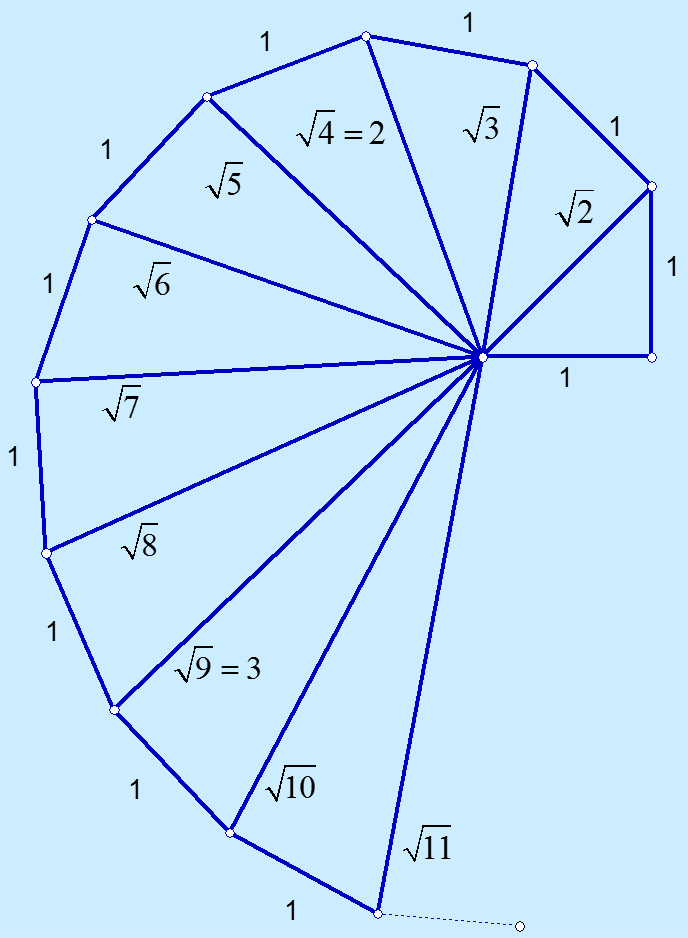 Τέλος Ενότητας
Χρηματοδότηση
Το παρόν εκπαιδευτικό υλικό έχει αναπτυχθεί στo πλαίσιo του εκπαιδευτικού έργου του διδάσκοντα.
Το έργο «Ανοικτά Ακαδημαϊκά Μαθήματα στο Πανεπιστήμιο Αθηνών» έχει χρηματοδοτήσει μόνο την αναδιαμόρφωση του εκπαιδευτικού υλικού. 
Το έργο υλοποιείται στο πλαίσιο του Επιχειρησιακού Προγράμματος «Εκπαίδευση και Δια Βίου Μάθηση» και συγχρηματοδοτείται από την Ευρωπαϊκή Ένωση (Ευρωπαϊκό Κοινωνικό Ταμείο) και από εθνικούς πόρους.
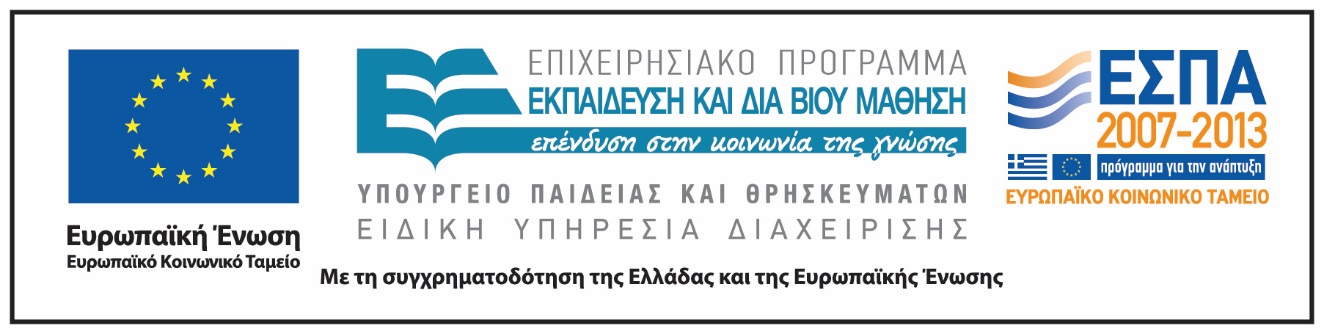 Σημειώματα
Σημείωμα Αναφοράς
Copyright Εθνικόν και Καποδιστριακόν Πανεπιστήμιον Αθηνών, Σπύρου Παναγιώτης 2014. Σπύρου Παναγιώτης. «Επιστημολογία και διδακτική των μαθηματικών. Επιστημολογίες για τη Διδακτική των Μαθηματικών». Έκδοση: 1.0. Αθήνα 2014. Διαθέσιμο από τη δικτυακή διεύθυνση: http://opencourses.uoa.gr/courses/ MATH129.
Σημείωμα Αδειοδότησης
Το παρόν υλικό διατίθεται με τους όρους της άδειας χρήσης Creative Commons Αναφορά, Μη Εμπορική Χρήση Παρόμοια Διανομή 4.0 [1] ή μεταγενέστερη, Διεθνής Έκδοση.   Εξαιρούνται τα αυτοτελή έργα τρίτων π.χ. φωτογραφίες, διαγράμματα κ.λ.π.,  τα οποία εμπεριέχονται σε αυτό και τα οποία αναφέρονται μαζί με τους όρους χρήσης τους στο «Σημείωμα Χρήσης Έργων Τρίτων».
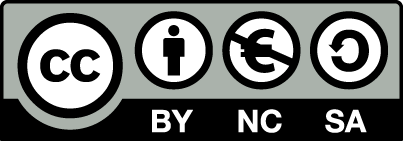 [1] http://creativecommons.org/licenses/by-nc-sa/4.0/ 

Ως Μη Εμπορική ορίζεται η χρήση:
που δεν περιλαμβάνει άμεσο ή έμμεσο οικονομικό όφελος από την χρήση του έργου, για το διανομέα του έργου και αδειοδόχο
που δεν περιλαμβάνει οικονομική συναλλαγή ως προϋπόθεση για τη χρήση ή πρόσβαση στο έργο
που δεν προσπορίζει στο διανομέα του έργου και αδειοδόχο έμμεσο οικονομικό όφελος (π.χ. διαφημίσεις) από την προβολή του έργου σε διαδικτυακό τόπο

Ο δικαιούχος μπορεί να παρέχει στον αδειοδόχο ξεχωριστή άδεια να χρησιμοποιεί το έργο για εμπορική χρήση, εφόσον αυτό του ζητηθεί.
Διατήρηση Σημειωμάτων
Οποιαδήποτε αναπαραγωγή ή διασκευή του υλικού θα πρέπει να συμπεριλαμβάνει:
το Σημείωμα Αναφοράς
το Σημείωμα Αδειοδότησης
τη δήλωση Διατήρησης Σημειωμάτων
το Σημείωμα Χρήσης Έργων Τρίτων (εφόσον υπάρχει)
μαζί με τους συνοδευόμενους υπερσυνδέσμους.